Christmas in
Great Britain and  America
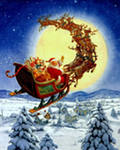 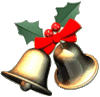 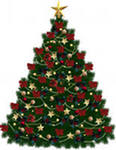 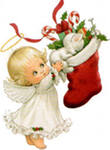 Christmas
 cards
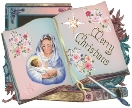 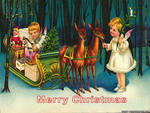 Christmas tree
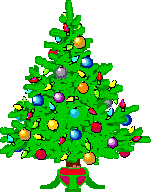 Coloured lights
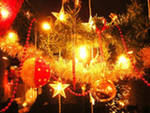 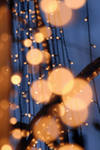 Christmas
 Wreath
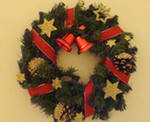 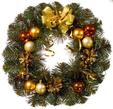 Holly
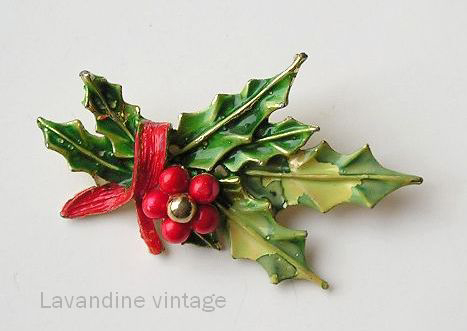 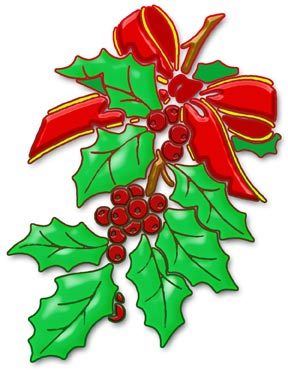 Santa Claus
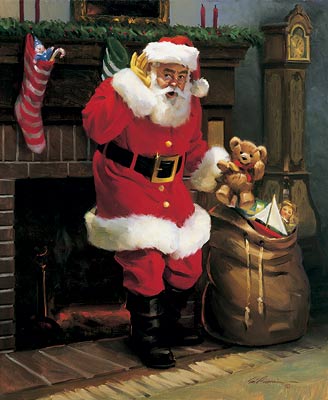 Presents
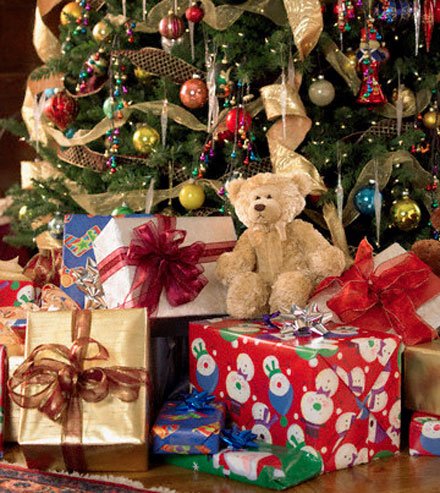 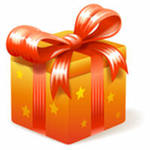 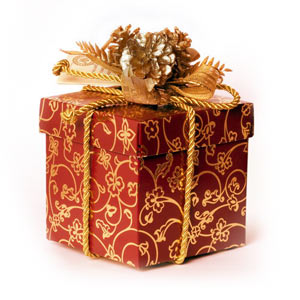 Stockings
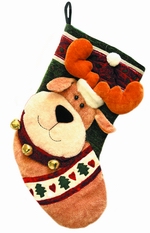 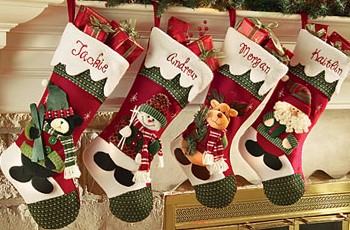 Snow
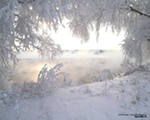 Snowman
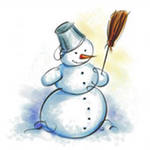 Sledge
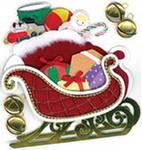 Reindeer
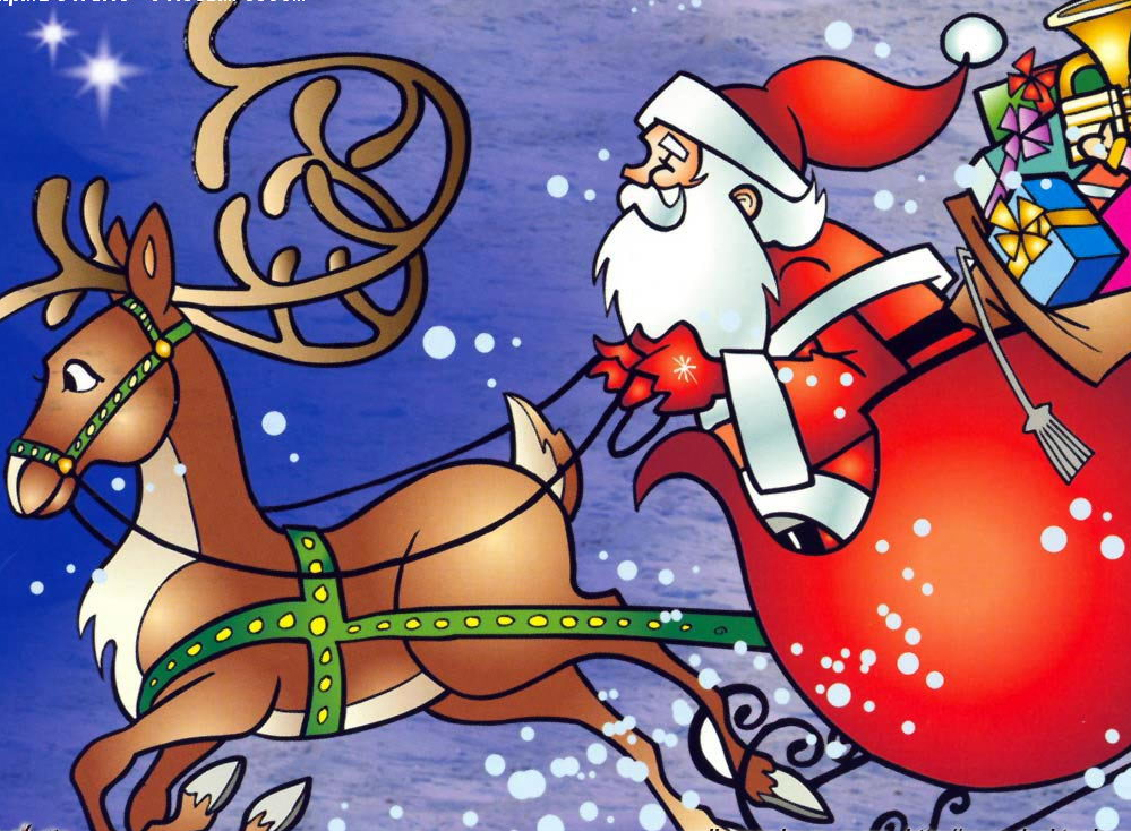 Christmas 
pudding
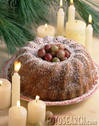 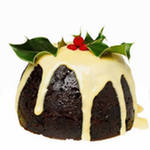 Turkey
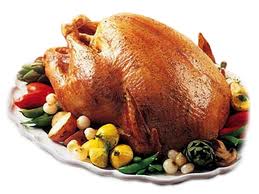 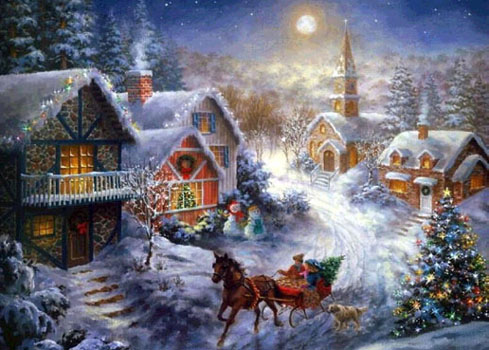 Merry Christmas
Turkey
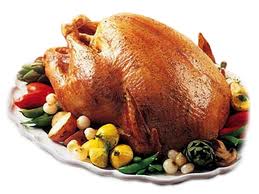 We Wish You A Merry Christmas - Disney.flv
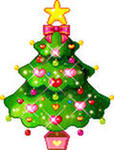 Homework.


1) Write what presents you would like to get for Christmas and why.
2) Write a Christmas card to your friend.
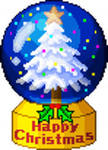 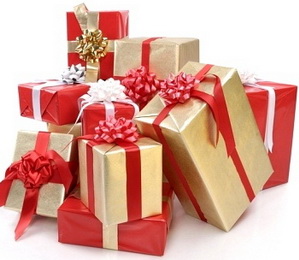 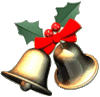 Thank you
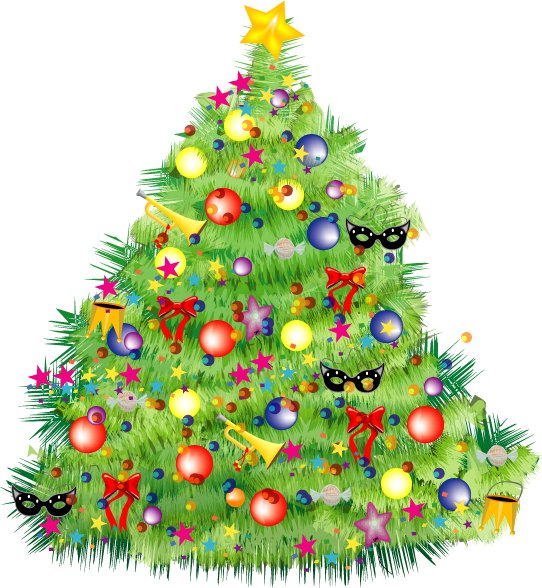 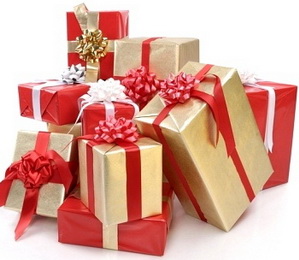 Презентацию подготовила 
учитель ГОУ СОШ №996 г.Москва
 Кириченко Татьяна Витальевна
Используемые ресурсы
blogs.mail.ru 
animated-images.su
http://www.liveinternet.ru/users/m_olga55/post172528598/
http://lana.do100verno.com/blog/107/17003
www.xrest.ru
www.proshkolu.ru
www.fotoregion.ru
http://lev-valt.ya.ru/posts.xml?tb=120&mint=1257022800&maxt=1259614799
alamandi-club.com
coolhtml.ru
www.vashsad.ua
http://images.yandex.ru/yandsearch?rpt=simage&ed=1&text=%D0%BE%D0%BB%D0%B5%D0%BD%D1%8C%20%D1%81%D0%B0%D0%BD%D1%82%D0%B0%20%D0%BA%D0%BB%D0%B0%D1%83%D1%81%D0%B0&p=60&img_url=img.sunhome.ru%2FUsersGallery%2FCards%2F85%2F19231145.jpg